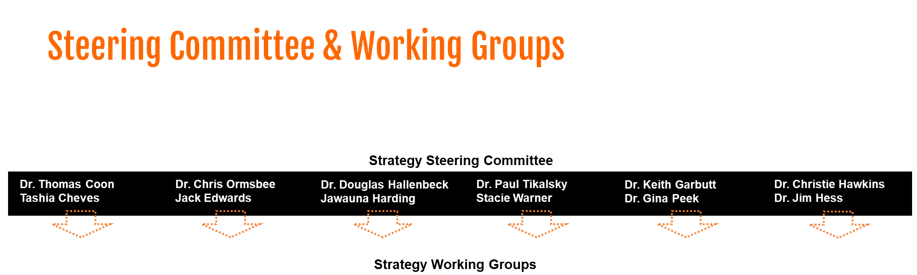 Re-imagining a 21st Century Extension
Building an Effective & Efficient System
Teaching & Developing the Ideal Graduate
Pursuing Research that Impacts Society
Shaping Enrollment for Optimal Success
Retaining & Graduating Our Students
Latasha Tasci
Dr. Udaya DeSilva
Dr. Erika Lutter
Dr. Alexis Washington
Dr. Heather Fahlenkamp
Dr. Carol Powers
Dr. Richard Frohock
Andrew McGee
Dr. John Mark Day
Dr. Gail Wilson
Dr. Steph Link
Dr. Jacqueline Vadjunec
Dr. Rebecca Eastham
Dr. Jeff Stroup
Dr. Jason DeFreitas
Dr. Clarke Iakovakis
Dr. Veronique Lacombe
Dr. Ron Van Den Bussche
Dr. Steve Beck
Dr. Colony Fugate
Dr. Ron Cox
Dr. Josh Ramsey
Andrew Ranson
Josh Taylor 
Dr. Kim Barron
Zach Miles
Dr. Lyndi Gilliam
Dr. Chris Fransisco
Dr. Jam Khojastech
Libby Reigh
Jennifer McClendon
Chad Blew
Dr. Jovette Dew
Missy Wikle
Dr. Vivian Wang
Ebonie Hill
Dr. Cynda Clary
Larry Burns
Dr. Wyatt Hoback
Dr. Amy Martindale
Dr. Abbey Davis
Dr. Tonya Hammer
Rob Lofton
Dr. Leon McClinton
Dr. Raj Murthy
Casey Shell
Jean Kerr-Hunter
Dr. Ina Agnew
Dr. Susan Johnson
Michael Widell
Jason Ramsey